Triple “J” Produce, Inc.
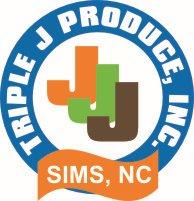 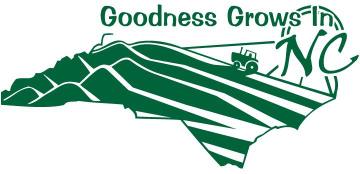 Family Owned & Operated
by The Hocutt Family
The HocuttsJay, Joey, Mike, & Joshua
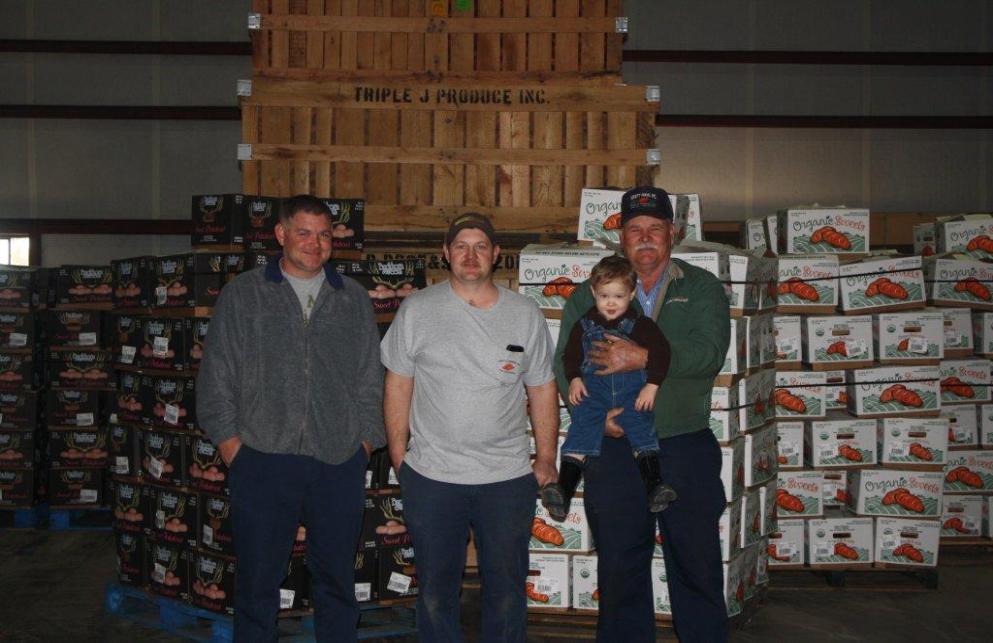 Sweet Potatoes
From Farm….
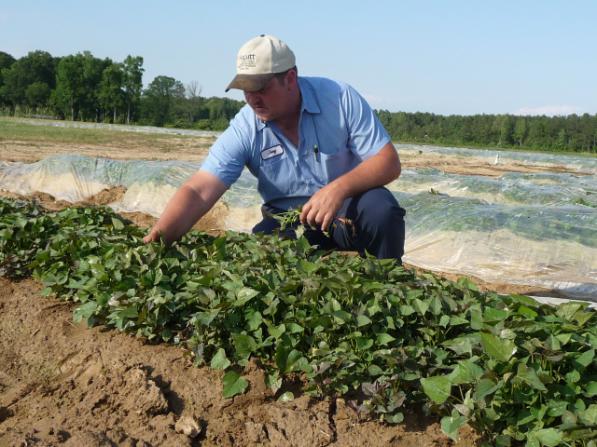 Sweet Potatoes
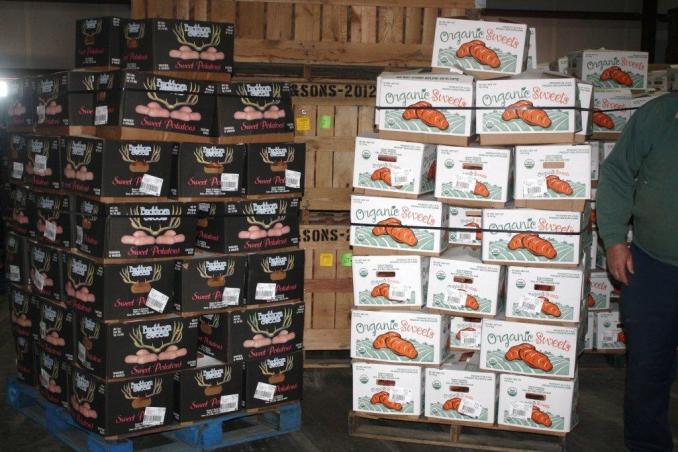 to Packing
143 Organic Sweet Potato Acres
400 organic acres by 2016
Non Organic Sweet Potatoes
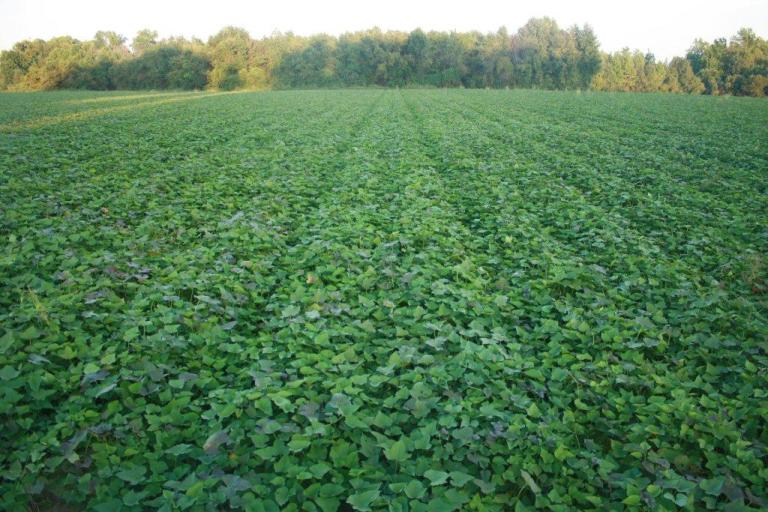 1000 acres
Our Farm is certified by Primus GFS
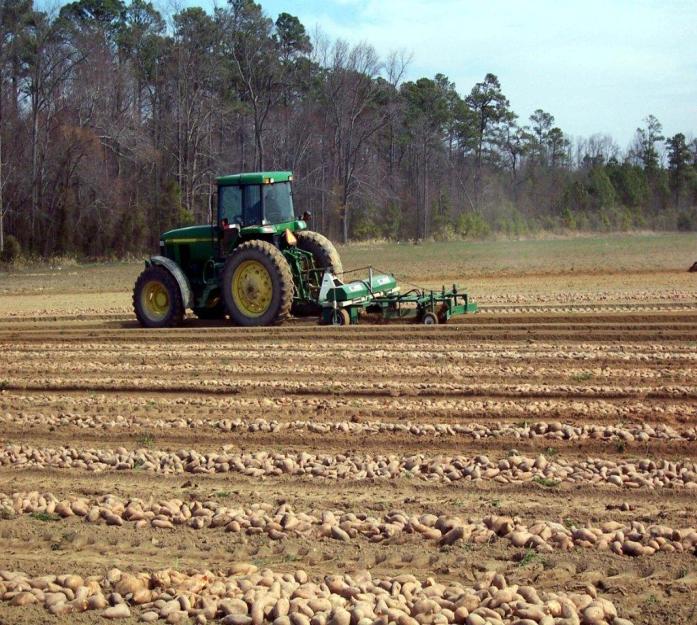 Our Harvest Crew is certified by Primus GFS as well
Organic Crops We Provide
Sweet Potatoes
Asparagus
Yukon potatoes
Red potatoes
Butternut, Acorn, and Spaghetti Squash
Organic Certifiers
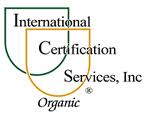 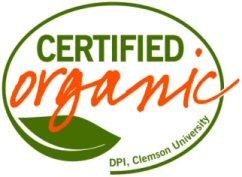 Sweet Potato Varieties
Covingtonorganic & non organic
Muraskiorganic
Garnetorganic
Packing house
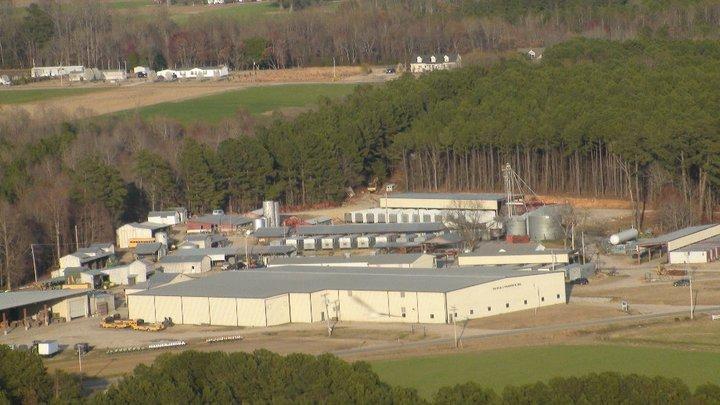 Packing house
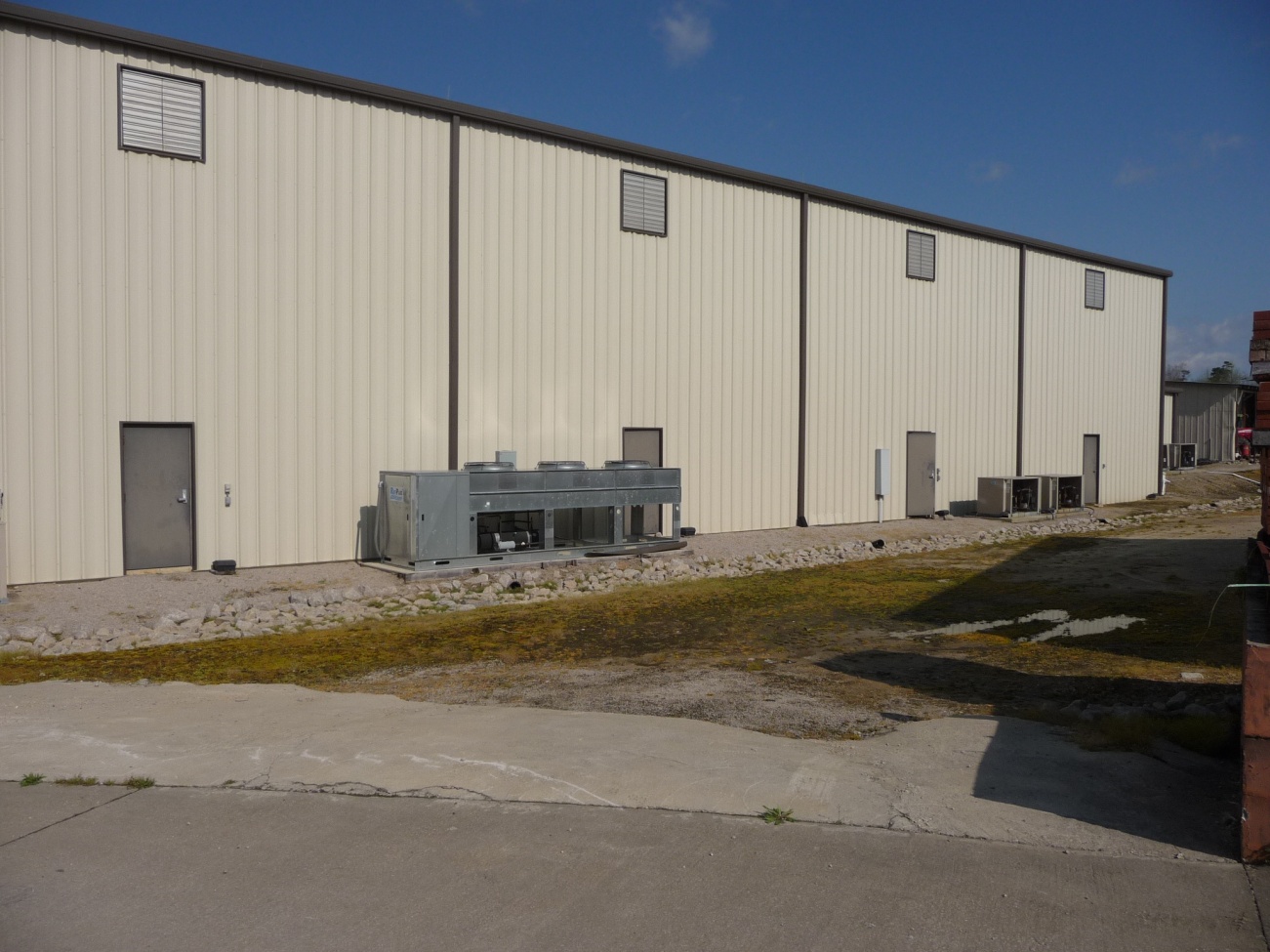 150,000 square feet
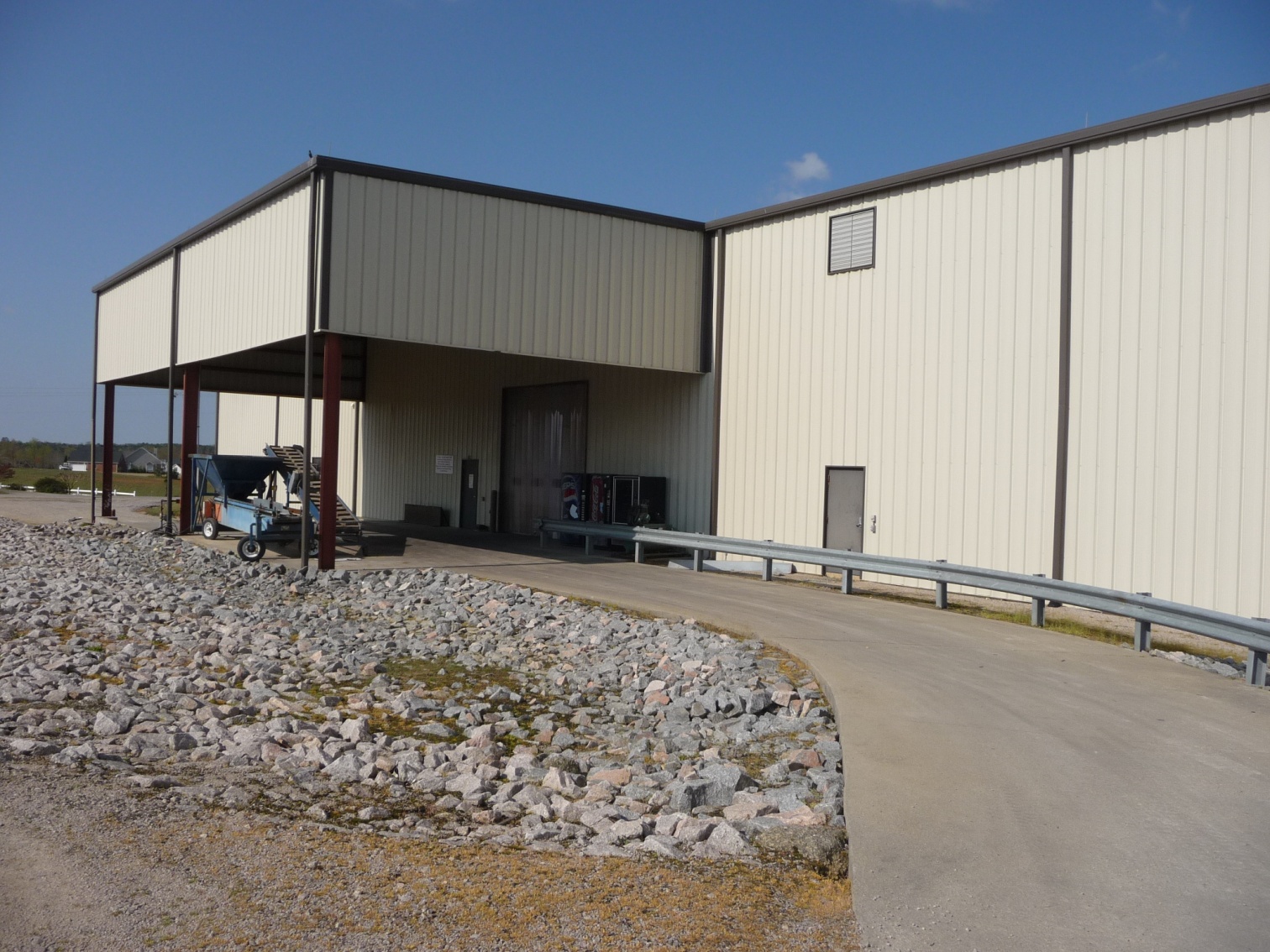 Another 100,000 square foot warehouse in Wilson, NC
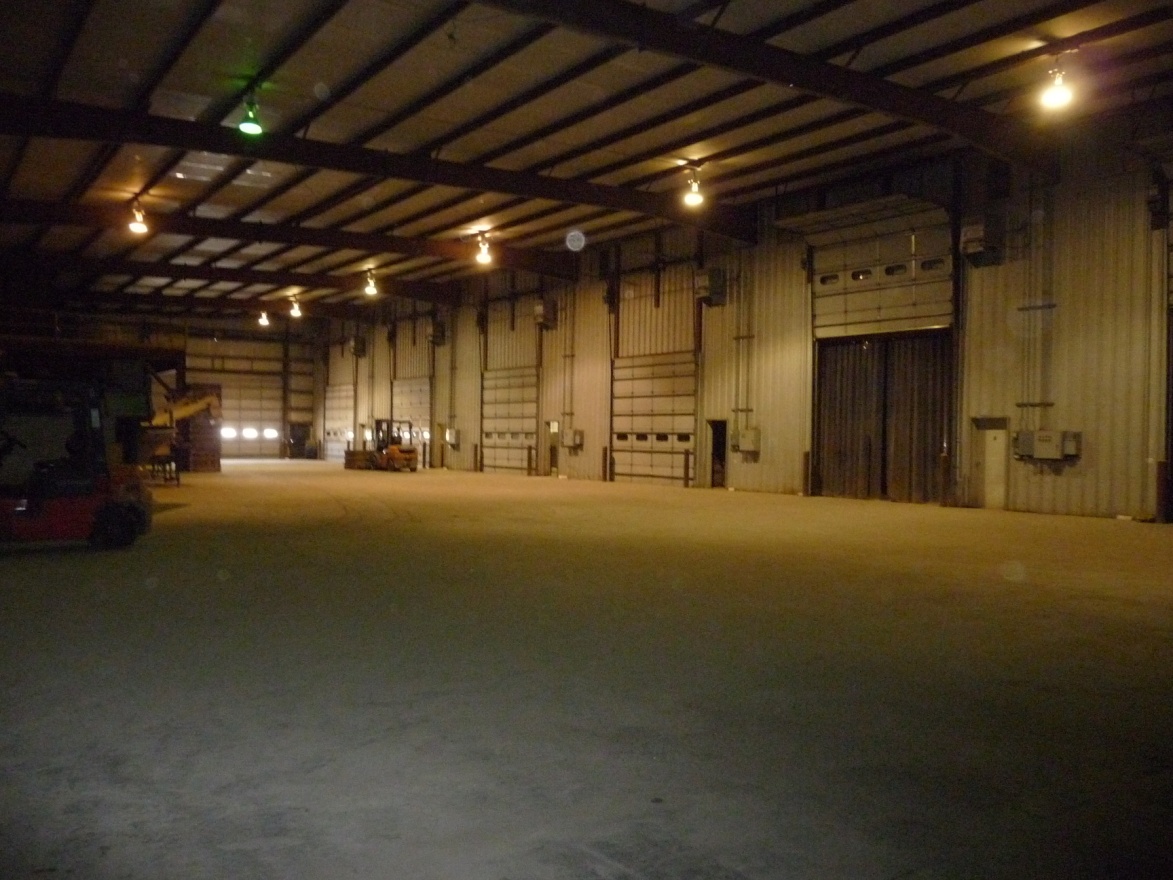 12 Cold Storage Rooms
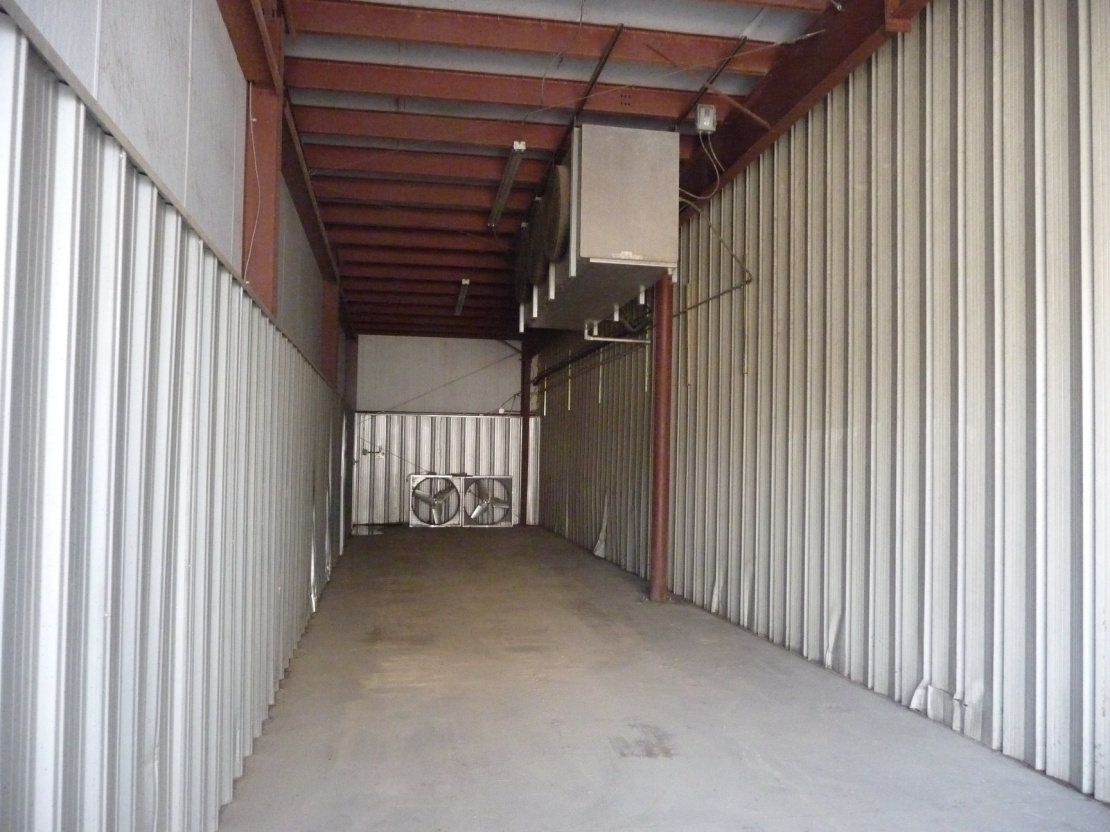 Joey Hocutt, Vice President
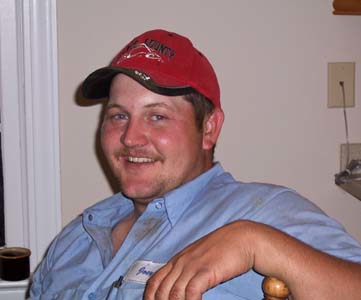 Packing House Supervisor
Packing House Certifiers
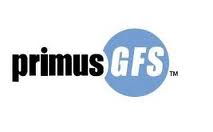 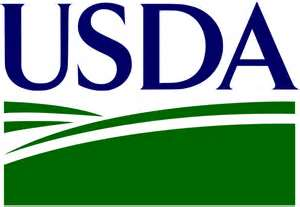 Sweet Potatoes packed year round
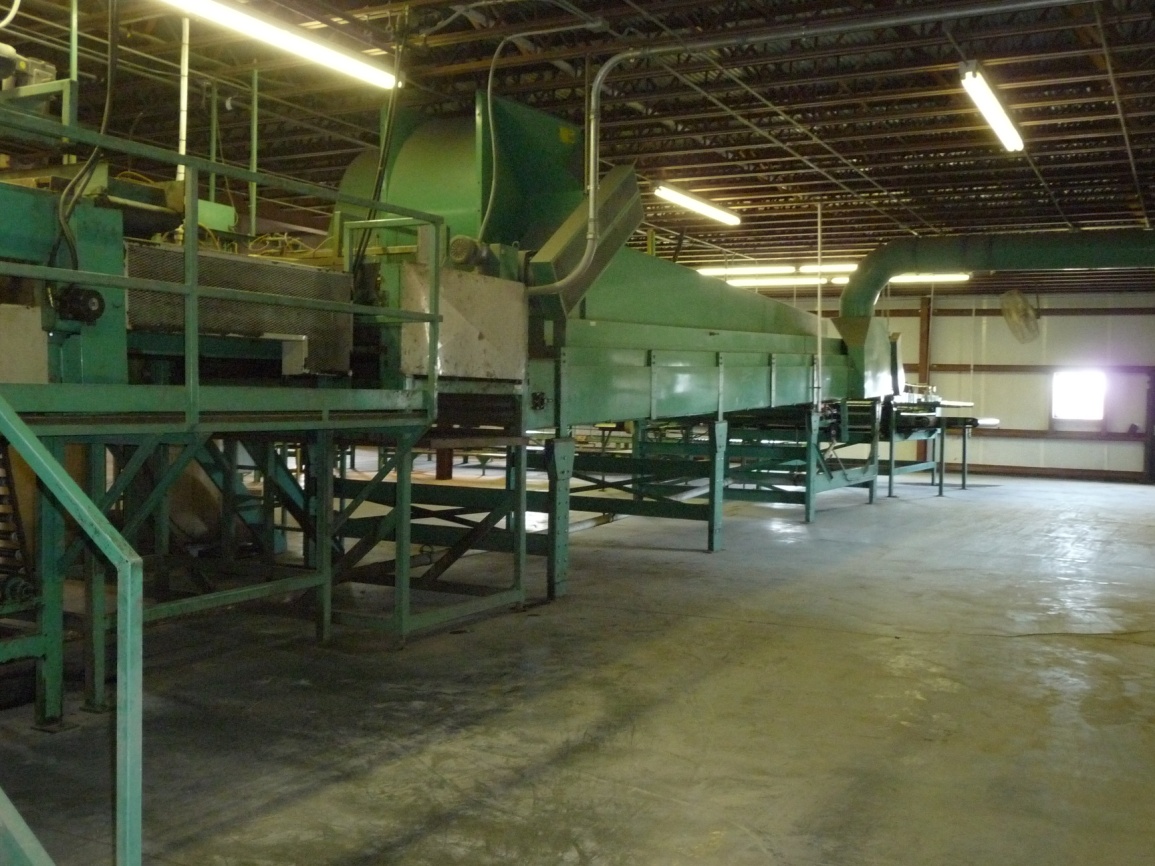 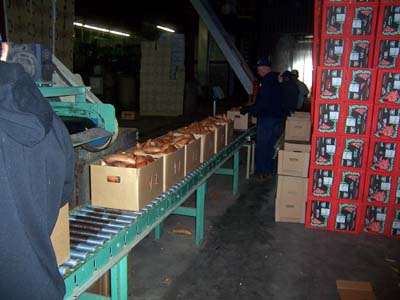 Organic Packaging
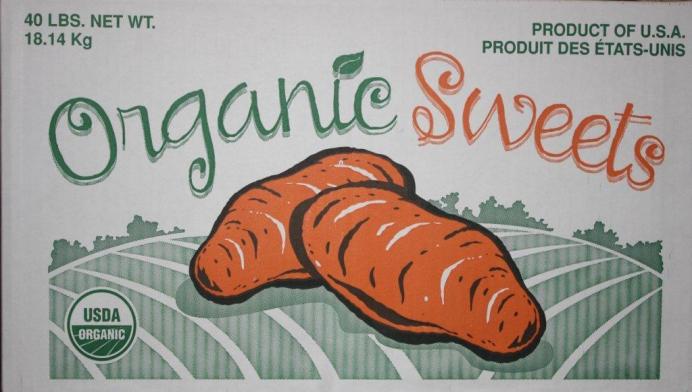 40 lb cases
Organic Packaging
Organic Packaging
Microwavable
Non Organic Packaging
40 lb cartons
Non Organic Packaging
Microwavable
Kristi Hocutt, Sales
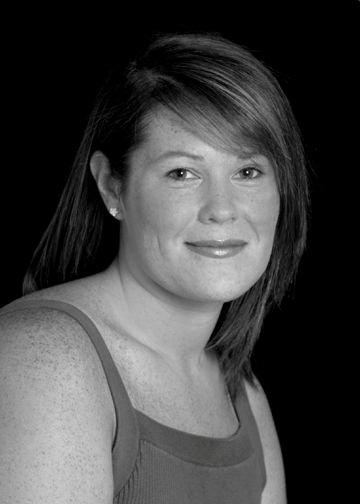 kristi@triplejproduce.com252-289-8326 Phone
252-235-2947 Faxwww.triplejproduce.com